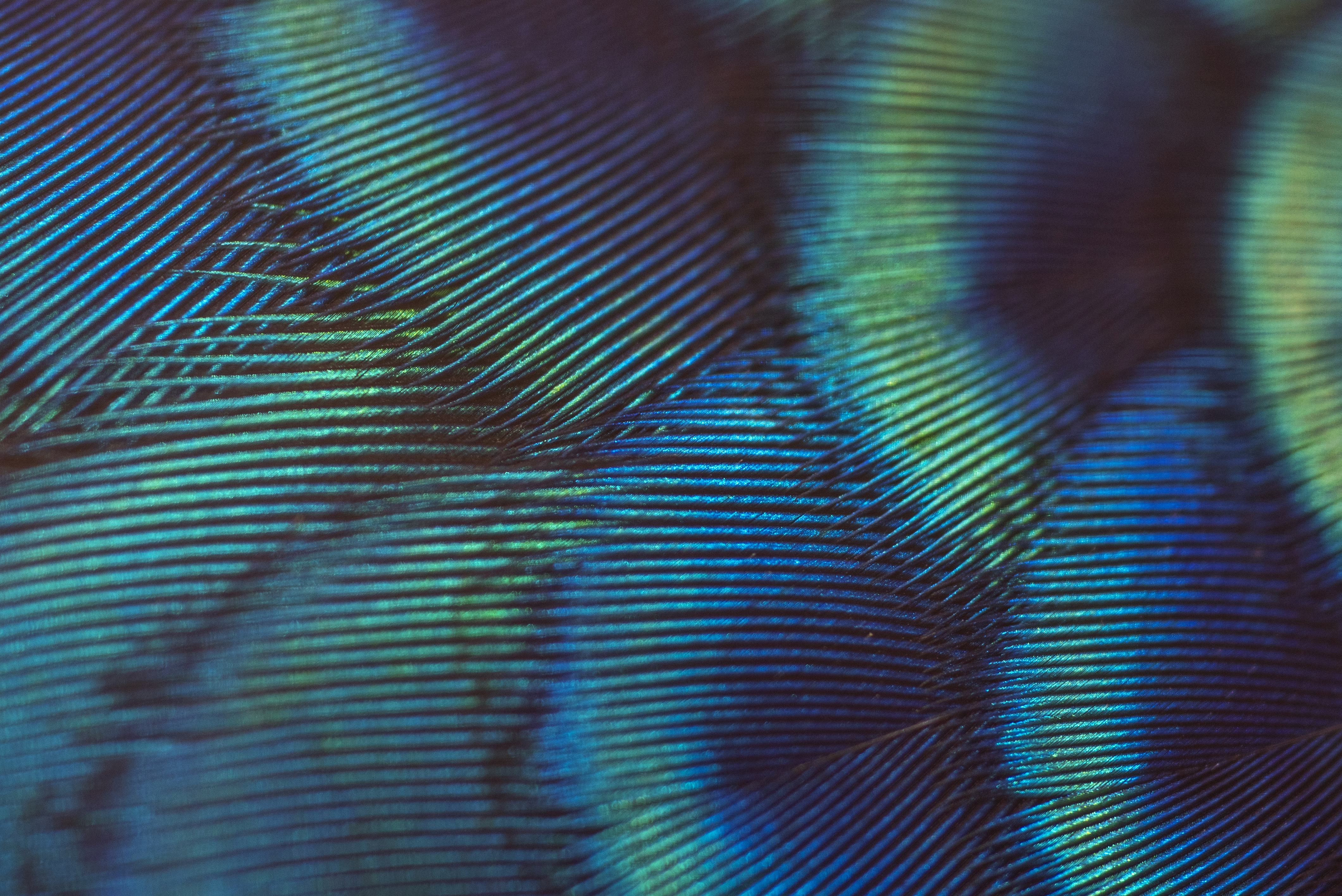 How Jesus Faced Death
How Jesus Faced Death
With Foreknowledge
John 12:27-28, 32-33
27 “Now is my soul troubled. And what shall I say? ‘Father, save me from this hour’? But for this purpose I have come to this hour. 28 Father, glorify your name.”
32 And I, when I am lifted up from the earth, will draw all people to myself.” 33 He said this to show by what kind of death he was going to die.
How Jesus Faced Death
With Foreknowledge
With Dread
27 “Now is my soul troubled. And what shall I say? ‘Father, save me from this hour’? But for this purpose I have come to this hour.
How Jesus Faced Death
With Foreknowledge
With Dread
With a Focus on Others
32 And I, when I am lifted up from the earth, will draw all people to myself
How Jesus Faced Death
With Foreknowledge
With Dread
With a Focus on Others
With Courage and Confidence
And what shall I say? ‘Father, save me from this hour’? But for this purpose I have come to this hour.
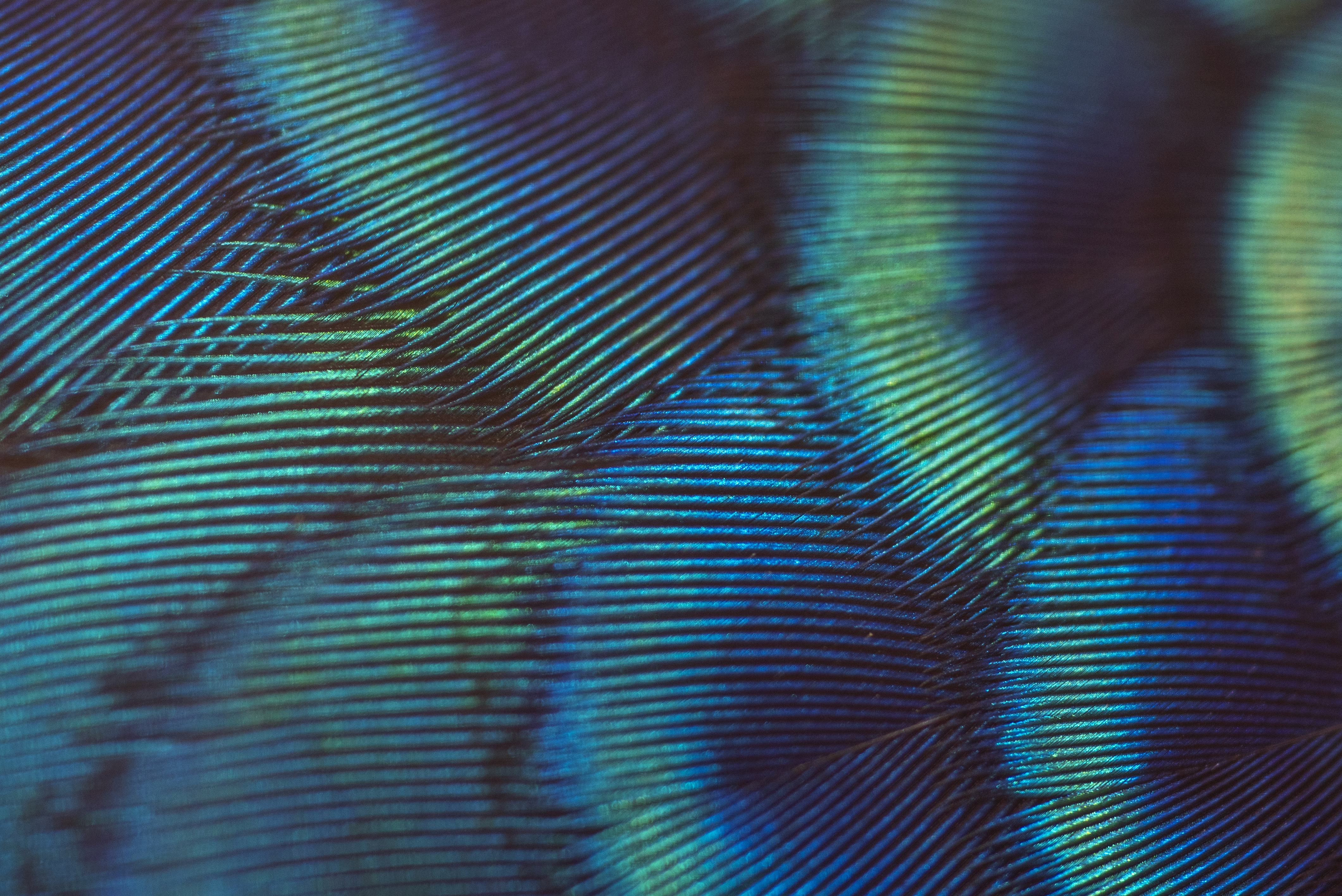 Lord’s Supper
Romans 6:3-5
all of us who have been baptized into Christ Jesus were baptized into his death? 4 We were buried therefore with him by baptism into death, in order that, just as Christ was raised from the dead by the glory of the Father, we too might walk in newness of life.
5 For if we have been united with him in a death like his, we shall certainly be united with him in a resurrection like his.